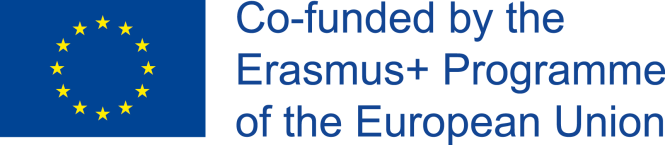 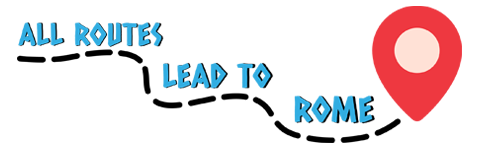 With the support of the Erasmus+ programme of the European Union. This document and its contents reflects the views only of the authors, and the Commission cannot be held responsible for any use which may be made of the information contained therein.
Εργαλεία για την περιγραφή και την επικύρωση επιχειρηματικών ιδεών
(Επιχειρηματικότητα)
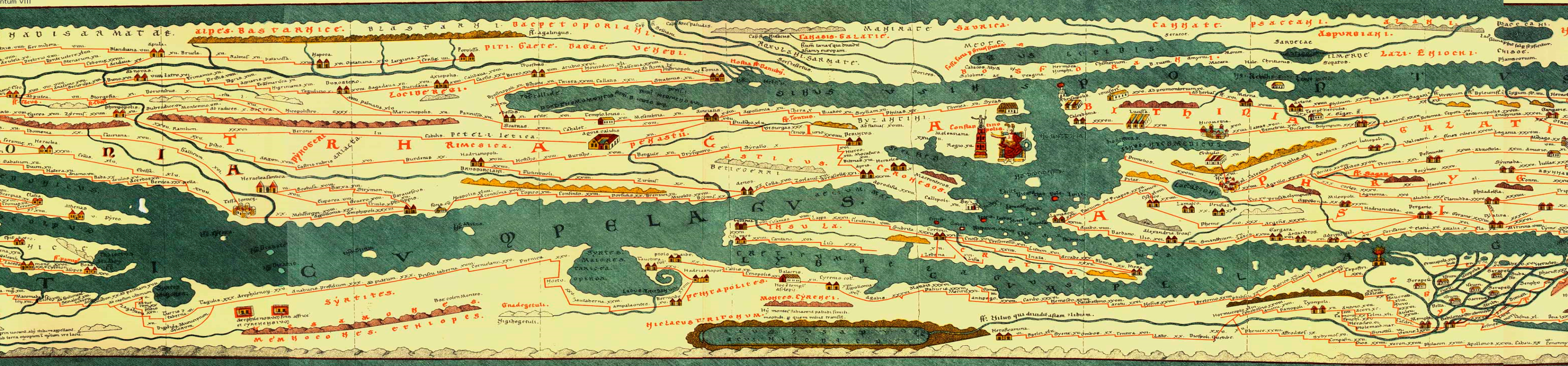 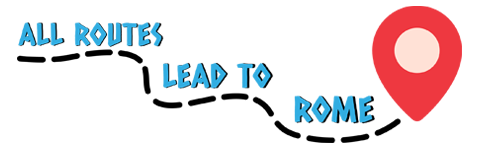 Στόχοι και Αποτελέσματα
Στο τέλος αυτής της Ενότητας θα είσαι σε θέση να:
Παρουσιάζεις αποτελεσματικά την επιχείρησή σου (ιδέα, στόχους, προϊόν, υπηρεσίες) 
Γράφεις ένα ισχυρό pitch κεντρικής ιδέας για την επιχείρησή σου
Επικυρώνεις την ιδέα σου μέσω πειραμάτων
Ανακαλύπτεις τον πελάτη σου: να τον γνωρίσεις καλύτερα και να τον προσεγγίσεις εύκολα
Κάνεις λιτή επιχειρηματική εκκίνηση
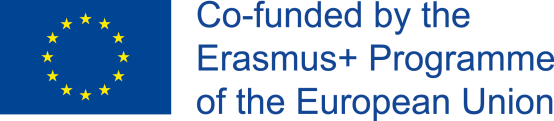 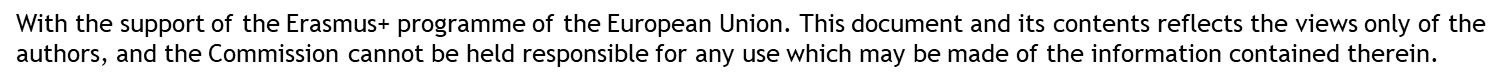 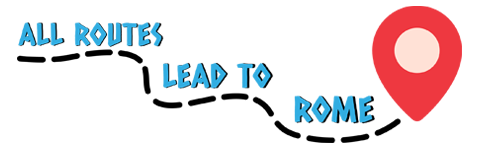 Περιεχόμενα ενότητας
Υποενότητα 1: Pitch για τη startup σου!
Πώς γίνεται ένα Pitch? 
Γιατί το ΡΚΙ είναι τόσο κρίσιμο? 
Πώς φτιάχνεις ένα αποτελεσματικό ΡΚΙ?
Υποενότητα 2: Ο πίνακας Javelin
 
Σκοπός και λειτουργία  
Αριστερή πλευρά: Περιοχή καταιγισμού ιδεών
Δεξιά πλευρά: Περιοχή εκτέλεσης
Η κάτω πλευρά: Βγες από το κτίριο
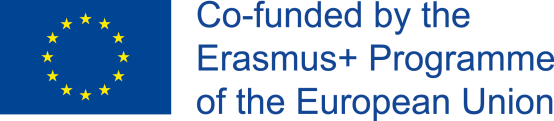 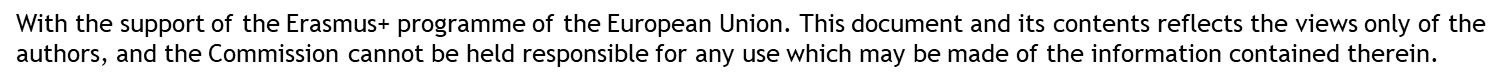 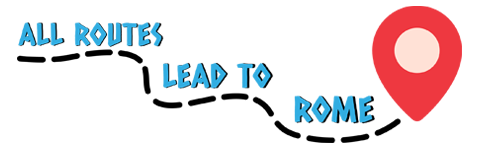 Υποενότητα 1: Pitch για τη startup σου!
1.1 Πώς γίνεται ένα Pitch?
Το pitch είναι μια ομιλία ή μια πράξη που προσπαθεί να πείσει κάποιον για:
- την εγκυρότητα μιας ιδέας
- ή την ποιότητα ενός προϊόντος / υπηρεσίας

Για να τον/την κάνει να σκεφτεί να:
 επενδύσει σε μια επιχείρηση,
 συνεργαστεί με την εταιρεία,
 αγοράσει ένα προϊόν ή μια υπηρεσία.
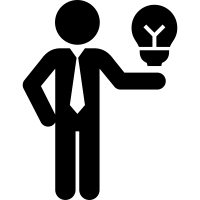 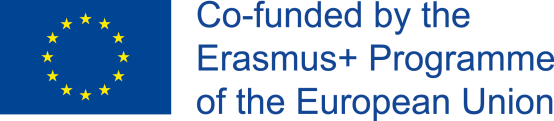 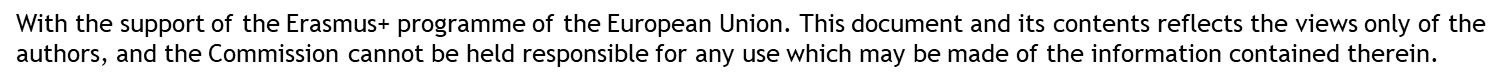 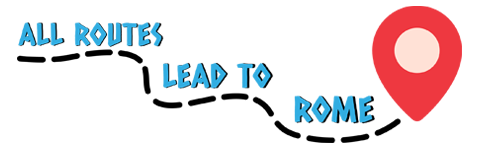 Υποενότητα 1: Pitch για τη startup σου!
1.1 Πώς γίνεται ένα Pitch?
!!! Κάθε περίσταση χρειάζεται διαφορετικό pitch !!!!

Στην επικοινωνιακή σου φαρέτρα πρέπει πάντα να έχεις τουλάχιστον τρία διαφορετικά είδη pitch :

Το pitch του Ανελκυστήρα, 
Το pitch δύο-τριών προτάσεων, 
Το pitch της κεντρικής ιδέας.
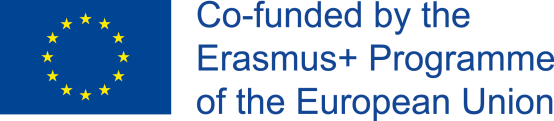 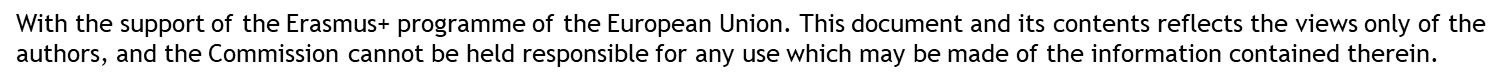 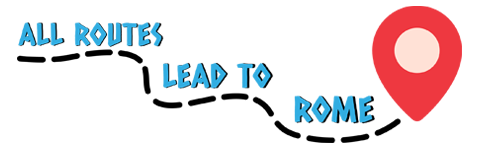 Υποενότητα 1: Pitch για τη startup σου!
1.1 Πώς γίνεται ένα Pitch?
Το pitch του Ανελκυστήρα

Ένα pitch που μπορείς να χρησιμοποιήσεις στον χρόνο που μοιράζεσαι τον ανελκυστήρα με τον πιθανό πελάτη/επενδυτή.

Μια ομιλία, ένα στιγμιότυπο, ένα βίντεο που εξηγεί: 
ποιος είσαι / ποιο είναι το προϊόν (ή η υπηρεσία σου)
ο στόχος της επιχείρησής σου / τι κάνει το προϊόν σου
σε τί εσύ (ή το προϊόν / η υπηρεσία σου) διαφέρει
πώς θα υλοποιηθεί η δουλειά / το προϊόν σου (ή η υπηρεσία)
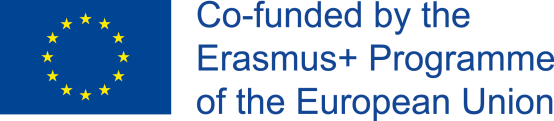 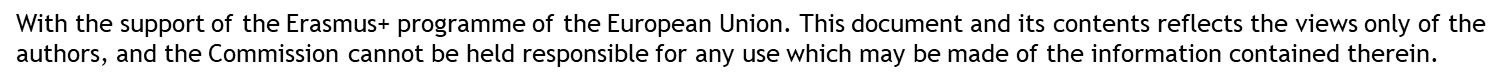 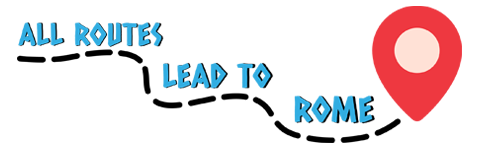 Υποενότητα 1: Pitch για τη startup σου!
1.1 Πώς γίνεται ένα Pitch?
Το pitch δύο-τριών προτάσεων - α


Ένα pitch που μοιάζει με αυθόρμητη απάντηση, αλλά πραγματικά ΑΠΕΧΕΙ ΠΟΛΥ ΑΠΟ ΚΑΤΙ ΤΕΤΟΙΟ. 

!!! Για να είσαι αποτελεσματικός πρέπει να είσαι προετοιμασμένος !!!
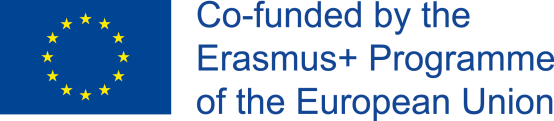 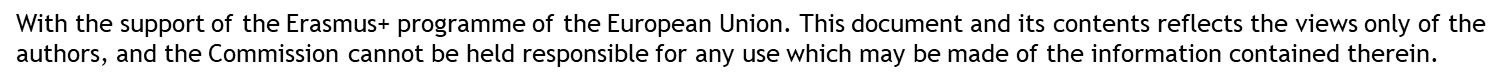 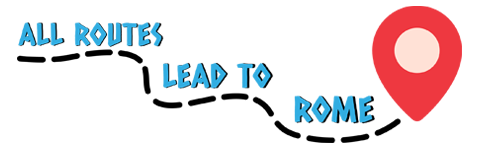 Υποενότητα 1: Pitch για τη startup σου!
1.1 Πώς γίνεται ένα Pitch?
Το pitch δύο-τριών προτάσεων - β

Πρώτη πρόταση
Εξήγησε τι κάνεις: μια πλήρη, αλλά σύντομη, περίληψη του τι κάνει ή παρέχει η εταιρεία σου

Δεύτερη πρόταση
Πρέπει να ορίσεις τι θέλεις να πετύχεις και γιατί εσύ, τα προϊόντα ή οι υπηρεσίες σου διαφέρουν - και είναι καλύτερα - από αυτά των ανταγωνιστών σου.
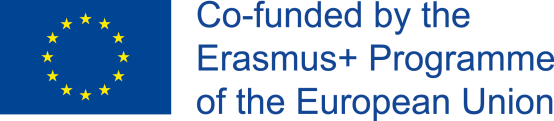 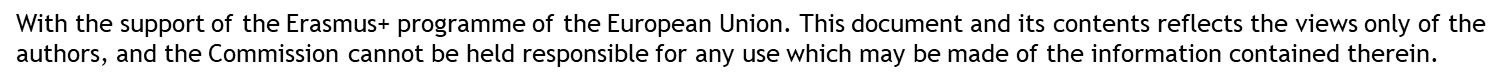 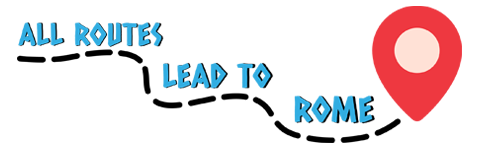 Υποενότητα 1: Pitch για τη startup σου!
1.1 Πώς γίνεται ένα Pitch?
Το pitch δύο-τριών προτάσεων - γ

!!! Προσπάθησε να είσαι όσο το δυνατόν πιο συγκεκριμένος στη δεύτερη πρόταση !!!

Θέλεις ο άλλος να σε θυμάται και (εάν το κάνεις σωστά) να τον κάνεις να αναρωτηθεί εάν χρειάζεται αυτό που κάνεις!
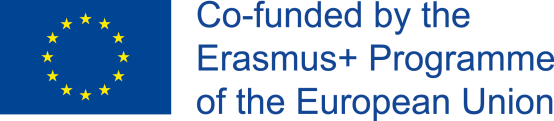 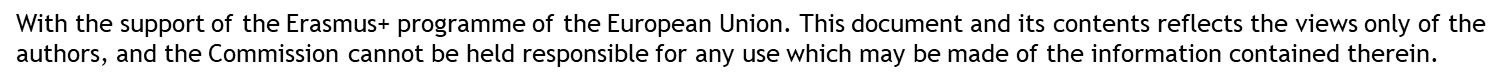 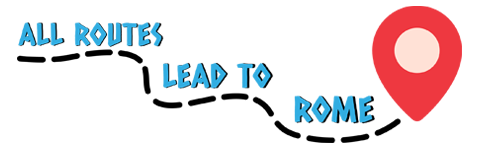 Υποενότητα 1: Pitch για τη startup σου!
1.1 Πώς γίνεται ένα Pitch?
Το pitch δύο-τριών προτάσεων - δ

Τρίτη πρόταση - ψευδώνυμο ΜΗΔΕΝΙΚΗ πρόταση

Αν πιστεύεις ότι έχεις χρόνο, μπορείς να ξεκινήσεις με μια φράση-ΑΓΚΙΣΤΡΟ.
το άγκιστρο παρέχει στους ακροατές σου πληροφορίες για τις οποίες μπορούν να δημιουργήσουν νοητικές συσχετίσεις. 

!!! ο ακροατής πρέπει να μπορεί να επεξεργαστεί αμέσως το άγκιστρό σου, διαφορετικά δεν θα ακούσει τις επόμενες (και πιο πολύτιμες προτάσεις) σου!!!
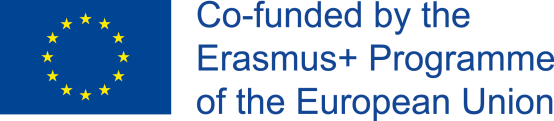 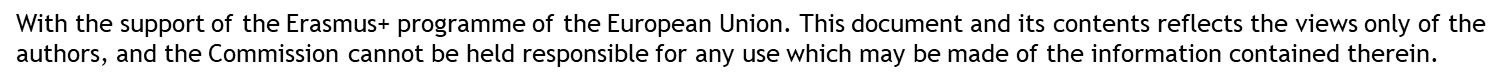 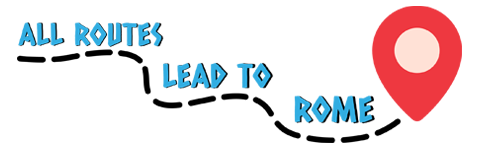 Υποενότητα 1: Pitch για τη startup σου!
1.1 Πώς γίνεται ένα Pitch?
Το pitch δύο-τριών προτάσεων - ε

Μια τελευταία συμβουλή: 

Το pitch δύο-τριών προτάσεων μπορεί να είναι μια τέλεια εισαγωγή για το pitch ανελκυστήρα!
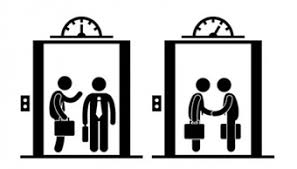 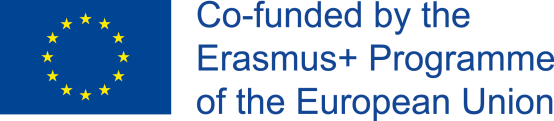 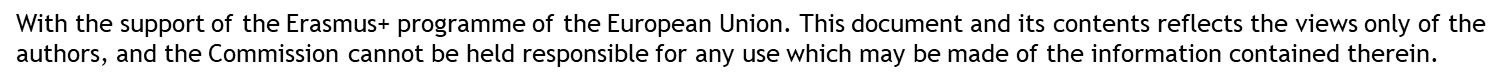 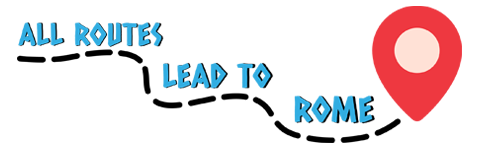 Υποενότητα 1: Pitch για τη startup σου!
1.1 Πώς γίνεται ένα Pitch?
Το Pitch της Κεντρικής Ιδέας (ΡΚΙ): ορισμός

Το ΡΚΙ είναι το τέλειο εργαλείο για τους καταναλωτές και τους υποστηρικτές που διαδίδουν τα νέα για την εταιρεία σου. 

Είναι μια μοναδική πρόταση που αποστάζει το όραμα της εταιρείας σου: ένα σούπερ συμπυκνωμένο pitch ανελκυστήρα! 

Ακόμα κι αν είναι το μικρότερο από τα τρία, πιθανότατα είναι το πιο σημαντικό!
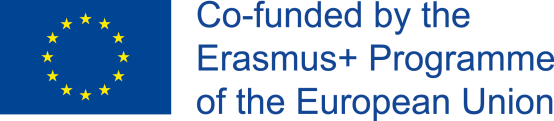 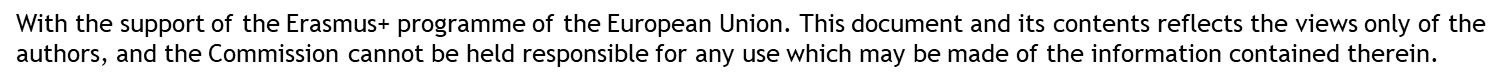 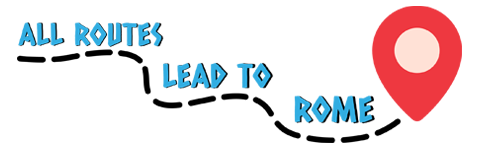 Υποενότητα 1: Pitch για τη startup σου!
1.2 Γιατί το ΡΚΙ είναι τόσο κρίσιμο?
Pitch Κεντρικής Ιδέας:

επιτρέπει σε καταναλωτές, επενδυτές και μέσα ενημέρωσης να κατανοήσουν αμέσως τι κάνει η εταιρεία σου.
οι επενδυτές το χρησιμοποιούν όταν μιλάνε στους συνεργάτες τους για εσένα.
ο Τύπος το χρησιμοποιεί όταν αναφέρεται στην εταιρεία σου.
προσφέρει απόδειξη στους πιθανούς επενδυτές ότι το επιχειρηματικό σου μοντέλο έχει νόημα.
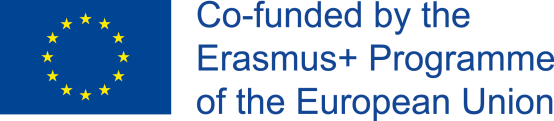 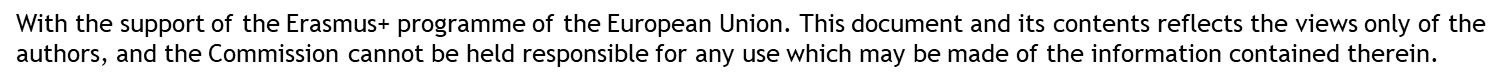 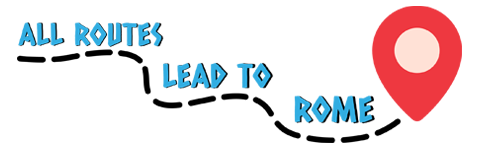 Υποενότητα 1: Pitch για τη startup σου!
1.3 Πώς να φτιάξεις ένα αποτελεσματικό ΡΚΙ
Το ΡΚΙ πρέπει να είναι σε θέση να συγκεντρώνει σε μία μόνο σύντομη πρόταση
- το πρόβλημα και 
- τη λύση 
που προτείνεις. 

!!! Αν καταλήξεις με το σωστό ΡΚΙ, 
αυξάνεις τις πιθανότητές σου για επιτυχία !!!
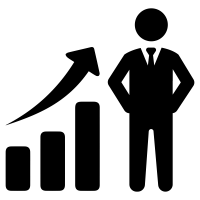 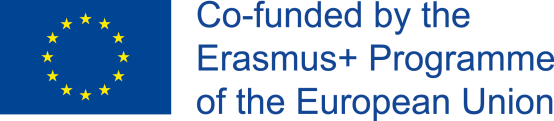 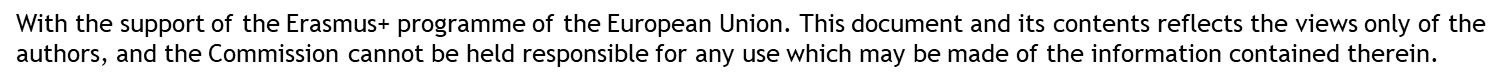 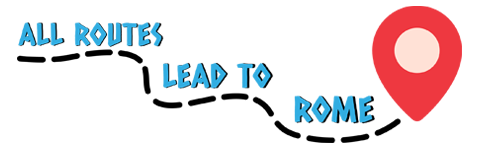 Υποενότητα 1: Pitch για τη startup σου!
1.3 Πώς να φτιάξεις ένα αποτελεσματικό ΡΚΙ
Α. Το ΡΚΙ πρέπει να είναι σύντομομία πρόταση ή δύο, όχι περισσότερες!
Β. Το ΡΚΙ πρέπει να είναι πρωτότυπο και έξυπνο
όταν οι άνθρωποι το ακούν πρέπει να σκεφτούν: «Πώς και δεν το σκέφτηκα πιο πριν;»
Γ. Το ΡΚΙ πρέπει να εστιάζει στο πρόβλημα που θα λύσειςχρησιμοποιήστε αναλογίες, αντιπαραβολή, συνδυασμό με παρόμοιο προβλήματα & λύσεις 
Δ. Οι άνθρωποι πρέπει να καταλάβουν πώς θα το λύσειςσύνδεσε την ιδέα σου με τις επιχειρήσεις και τους τύπους που γνωρίζουν οι άνθρωποι
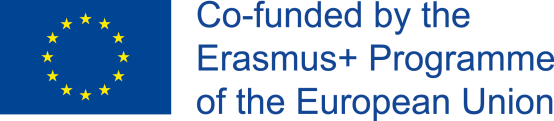 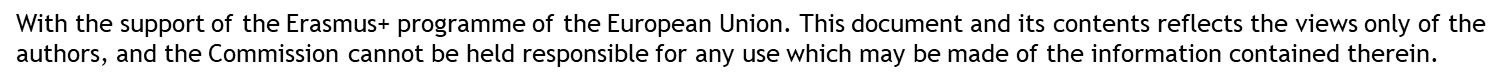 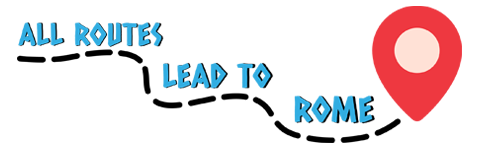 Υποενότητα 1: Pitch για τη startup σου!
1.3 Πώς να φτιάξεις ένα αποτελεσματικό ΡΚΙ
Ε. Παιχνίδι ρόλων! βάλε τον εαυτό σου στη θέση του απαιτητικού σου πελατη ή του πολυάσχολου επενδυτή 
ΣΤ. Κάνε crowdsourcing δοκίμασε το pitch με γνωστούς σου
Ζ. Συνέχισε… Η πρώτη σου ιδέα δεν θα μπορούσε να είναι και η καλύτερή σου. Συνέχισε τον καταιγισμό ιδεών μέχρι να κάτι να σου κάνει κλικ και να σκεφτείς: "Γιατί δεν το σκέφτηκα πριν;"
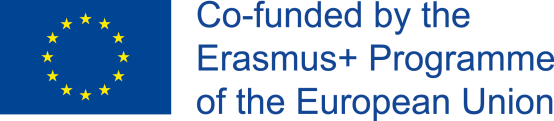 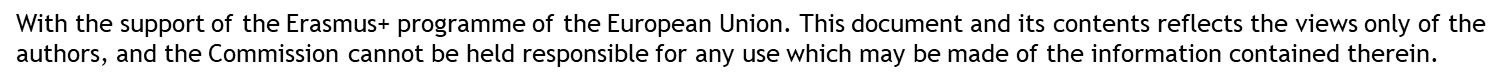 Υποενότητα 2: Ο πίνακας Javelin
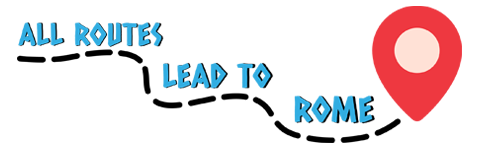 2.1 Σκοπός και λειτουργία
Ο πίνακας Javelin είναι ένας οπτικός πίνακας που σε βοηθά να μετατρέψεις τις ιδέες σου σε πειράματα μέσω:

καθορισμού της υπόθεσης: πελάτης, πρόβλημα και λύση, 
προσδιορισμού των πιο ριψοκίνδυνων παραδοχών που πρέπει να δοκιμαστούν, 
ορισμού των μεθόδων πειραματισμού και των κριτηρίων επιτυχίας,
συλλογής δεδομένων,
ανάλυσης των αποτελεσμάτων και εκμάθησης.
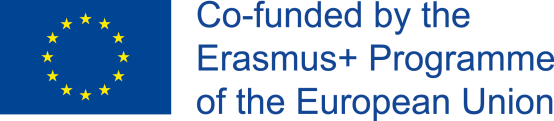 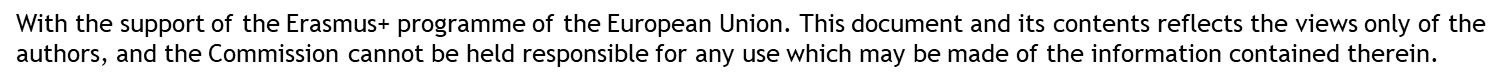 Υποενότητα 2: Ο πίνακας Javelin
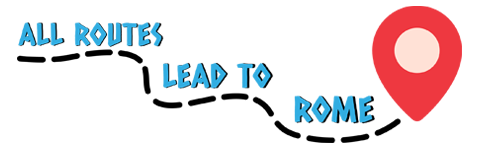 2.1 Σκοπός και λειτουργία
Ο πίνακας Javelin είναι:
 
εύκολος να τον καταλάβεις
διασκεδαστικός
ελκυστικός 
τον ξεκινάς αμέσως
σε βοηθά να αποφασίσεις να κάνεις μεταστροφή ή να επιμείνεις
σε βοηθά να εντοπίζεις τις αποτυχίες εγκαίρως για να πετύχεις πιο γρήγορα!
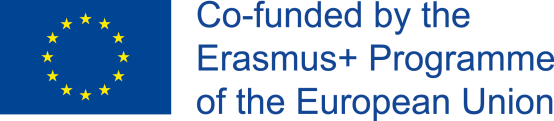 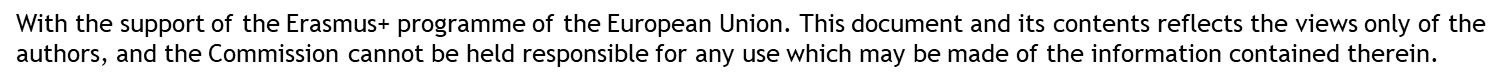 Υποενότητα 2: Ο πίνακας Javelin
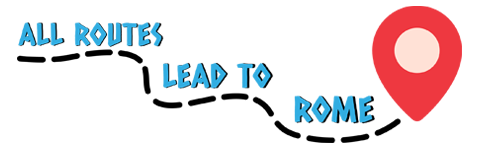 2.1 Σκοπός και λειτουργία
Μέσω του πίνακα Javelin θα: 

αναγνωρίσεις τον πελάτη σου,
καθορίσεις το πρόβλημα και τη λύση του,
επικυρώσεις τις ιδέες σου,
ορίσεις τη βέλτιστη στρατηγική για την start-up σου.
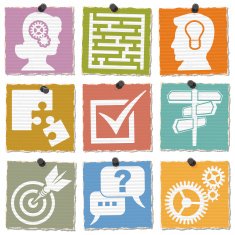 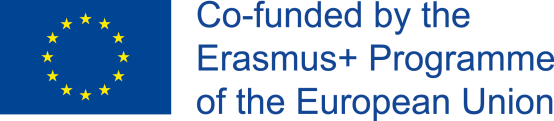 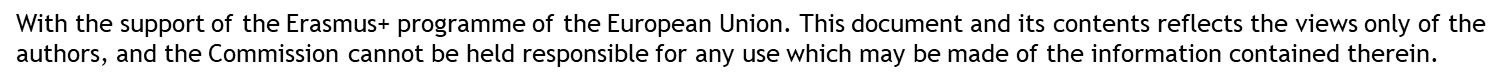 Υποενότητα 2: Ο πίνακας Javelin
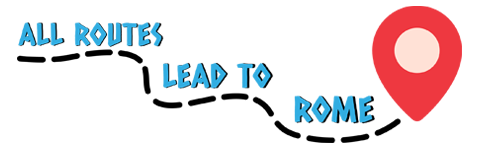 2.1 Σκοπός και λειτουργία
Δεξιά πλευρά:
Το δεύτερο βήμα σου! 

Είναι η περιοχή εκτέλεσης, όπου θα διεξαχθούν τα πειράματα.
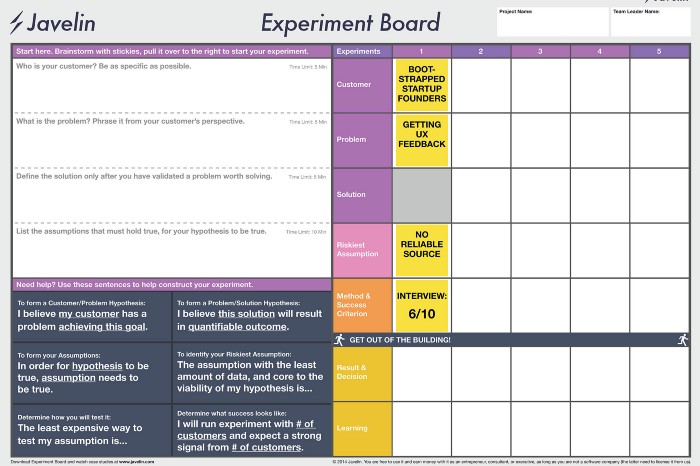 Αριστερή πλευρά:
Πρέπει να ξεκινήσεις από εδώ! 

Είναι η περιοχή του καταιγισμού ιδεών, όπου η υπόθεση που θα εξεταστεί θα καταγραφεί μέσω των post-its.
Κάτω πλευρά:
Βγες απ’ το κτίριο! 

Εδώ θα λάβεις τα αποτελέσματα, θα αποφασίσεις και θα μάθεις από την ίδια τη διαδικασία!
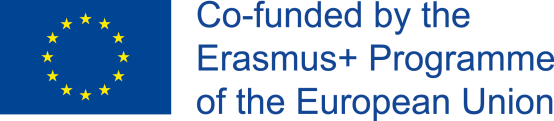 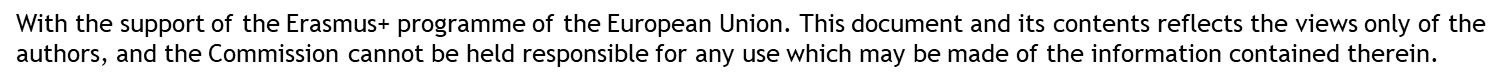 Υποενότητα 2: Ο πίνακας Javelin
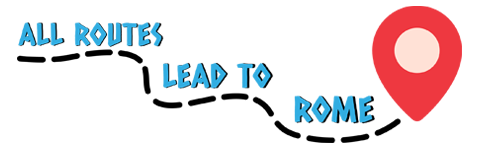 2.2 Αριστερή πλευρά: Περιοχή καταιγισμού ιδεών
Σε αυτή την περιοχή η υπόθεση αναλύεται σε τρεις τύπους: 

 Πελάτης: καταγραφή των τμημάτων πελατών 
 Πρόβλημα
 Λύση
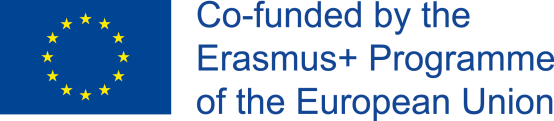 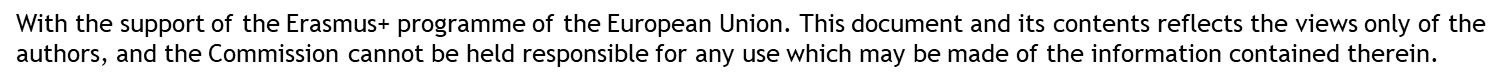 Υποενότητα 2: Ο πίνακας Javelin
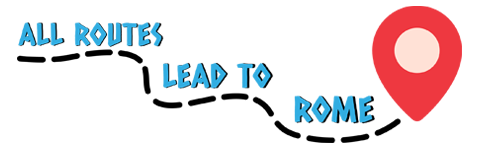 2.2 Αριστερή πλευρά: Περιοχή καταιγισμού ιδεών
!!! Αφιέρωσε χρόνο στο να κατανοήσεις και να επικυρώσεις τον πελάτη και το πρόβλημα !!!

επειδή:
Κάθε πελάτης έχει ένα πρόβλημα. 
Κάθε πρόβλημα έχει μια λύση. 
Δεν υπάρχει πρόβλημα σε κάθε λύση. 
Δεν έχει κάθε πρόβλημα έναν πελάτη.
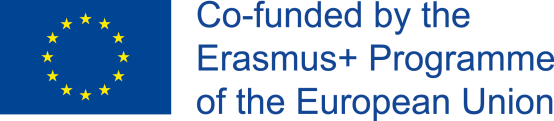 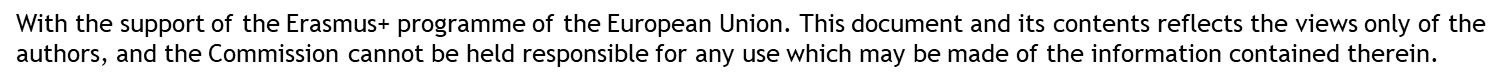 Υποενότητα 2: Ο πίνακας Javelin
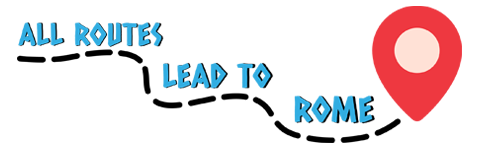 2.2 Αριστερή πλευρά: Περιοχή καταιγισμού ιδεών
Χρειάζεται να προσδιορίσεις τα ακόλουθα:

Ποιος είναι ο πελάτης σου;  Να είσαι όσο πιο συγκεκριμένος γίνεται. 
Ποιο είναι το πρόβλημα? Διατύπωσέ το σύμφωνα με την οπτική του πελάτη σου.
Καθόρισε τη λύση μόνο αφού επικυρώσεις ένα πρόβλημα που αξίζει να επιλύσεις. 

!!! Κατέγραψε τις παραδοχές που πρέπει να είναι αληθείς, για να είναι αληθής η υπόθεση !!!
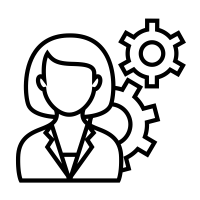 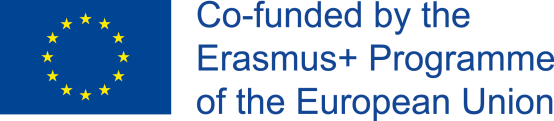 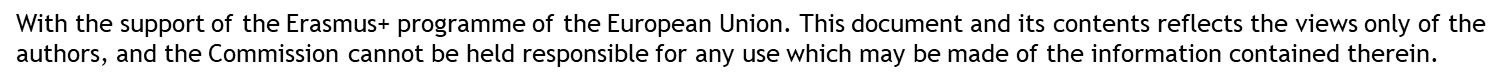 Υποενότητα 2: Ο πίνακας Javelin
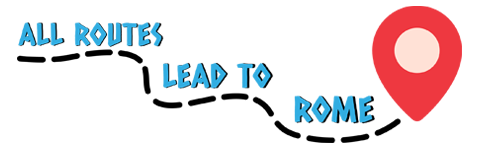 2.3 Δεξιά πλευρά: Περιοχή εκτέλεσης
Σε αυτή την περιοχή θα διεξαχθούν τα πειράματα.

Τα πειράματα δημιουργούνται συνδυάζοντας τις υποθέσεις που έγιναν στην αριστερή πλευρα.
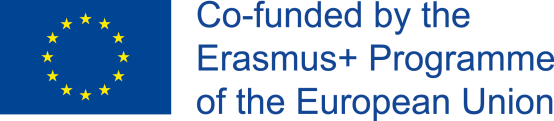 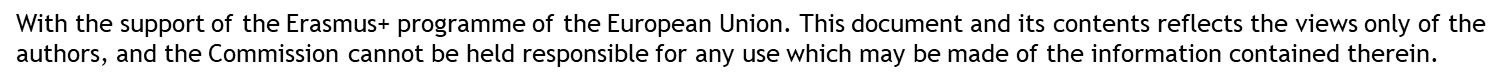 Υποενότητα 2: Ο πίνακας Javelin
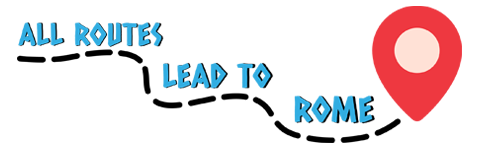 2.3 Δεξιά πλευρά: Περιοχή εκτέλεσης
Σε αυτήν την ενότητα βρίσκουμε:
 Τον πελάτη.
 Το πρόβλημα.
 Τη λύση.
 Την πιο επικίνδυνη υπόθεση.
!!! Οι τοποθετήσεις σου σε κάθε σημείο παραπάνω, χρειάζεται να δοκιμαστούν και να επικυρωθούν, επιλέγοντας μια μέθοδο και ορίζοντας εκ των προτέρων το κριτήριο επιτυχίας των δοκιμών !!!

Η μέθοδος και το κριτήριο επιτυχίας θα σημειωθούν σε αυτήν την περιοχή επίσης.
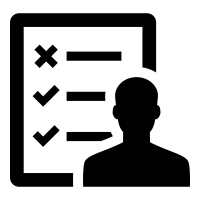 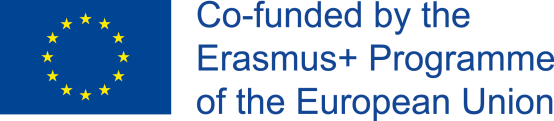 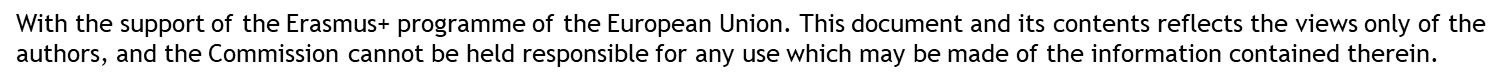 Υποενότητα 2: Ο πίνακας Javelin
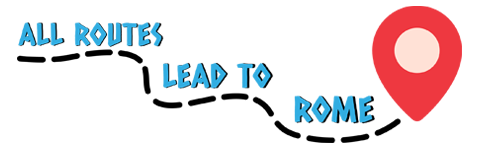 2.3 Δεξιά πλευρά: Περιοχή εκτέλεσης
Στη γραμμή Μέθοδος και Κριτήριο επιτυχίας, πρέπει να ορίσεις και να παρακολουθείς τους

Βασικούς Δείκτες Απόδοσης 

Μέσω αυτών, θα επαληθεύσεις εάν οι αρχική υπόθεση μπορεί να επικυρωθεί ή όχι. 

Παραδείγματα ΒΔΑ μπορεί να είναι: ο αριθμός επισκεπτών στον ιστότοπό σου, το ποσοστό μετατροπών που επιτεύχθηκε, η μέση αριθμητική αξία παραγγελιών κ.λπ.
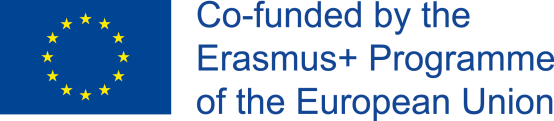 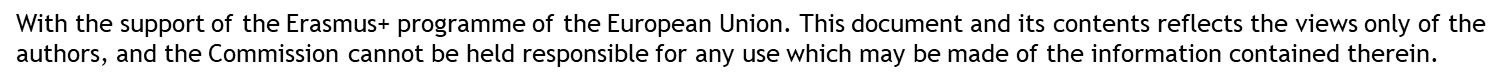 Υποενότητα 2: Ο πίνακας Javelin
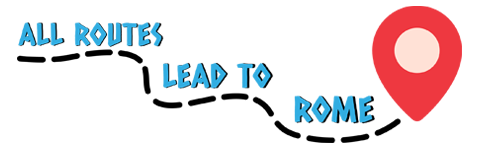 2.4 Η κάτω πλευρά: Βγες από το κτίριο
Σε αυτό το τελευταίο βήμα θα συλλέξεις και θα ερμηνεύσεις τα δεδομένα. 

Τα δύο σημεία που απαρτίζουν αυτήν την τελευταία φάση του πίνακα Javelin είναι: 

 Αποτέλεσμα και απόφαση
 Μάθηση
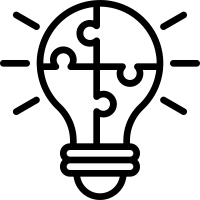 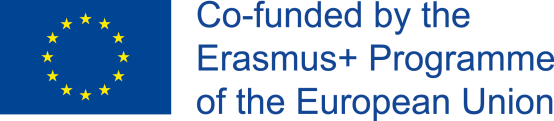 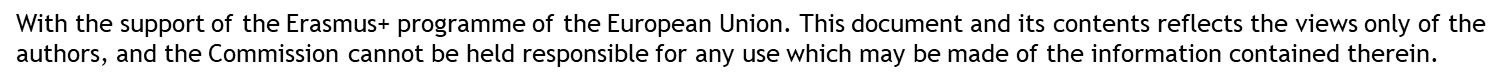 Υποενότητα 2: Ο πίνακας Javelin
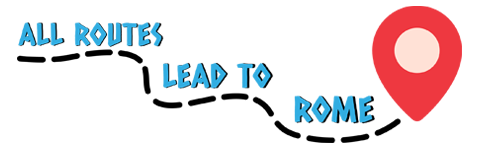 2.4 Η κάτω πλευρά: Βγες από το κτίριο
Αποτέλεσμα και απόφαση

Είναι απαραίτητο να εξακριβωθεί εάν οι υποθέσεις μπορούν να επικυρωθούν ή όχι, σύμφωνα με τους καθιερωμένους ΒΔΑ.
Μάθηση 

Εδώ προτείνεις τα συμπεράσματα για κάθε σημείο.
!!! Πάντα να θυμάσαι ότι το τελικό σου σχέδιο πρέπει να ανταποκρίνεται σε μια πραγματική ανάγκη της αγοράς για να είναι επιτυχημένο !!!
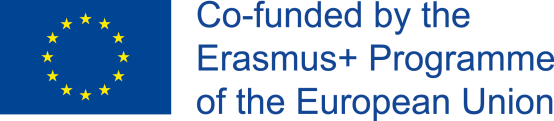 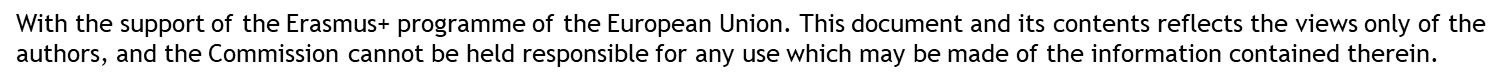 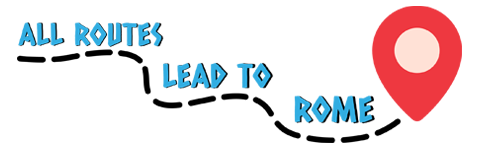 Ευχαριστούμε για την προσοχή σου!
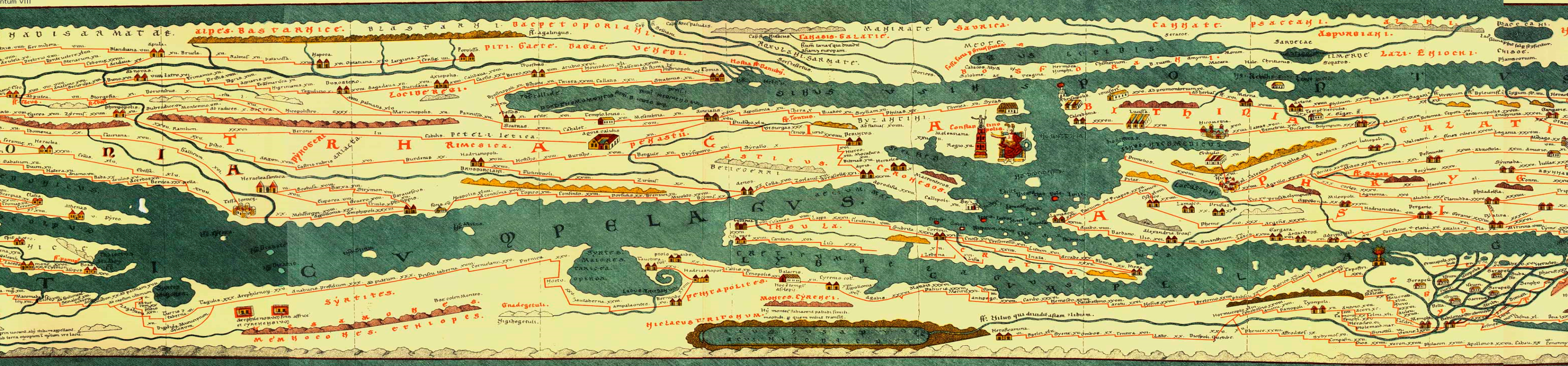 With the support of the Erasmus+ programme of the European Union. This document and its contents reflects the views only of the authors, and the Commission cannot be held responsible for any use which may be made of the information contained therein.
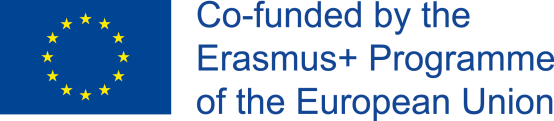